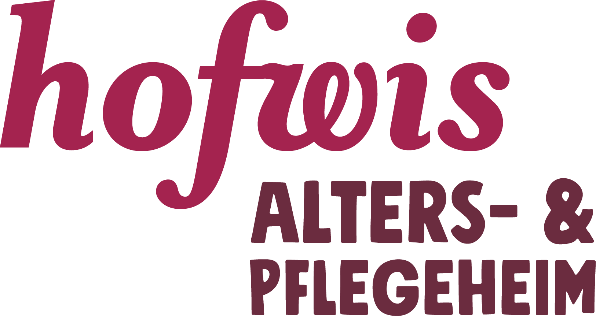 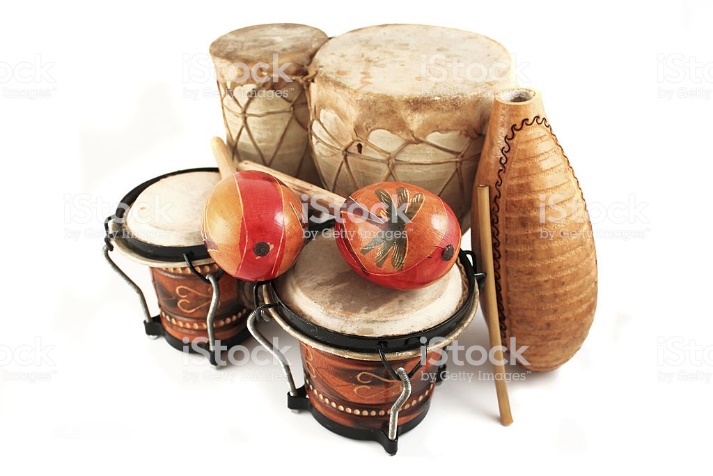 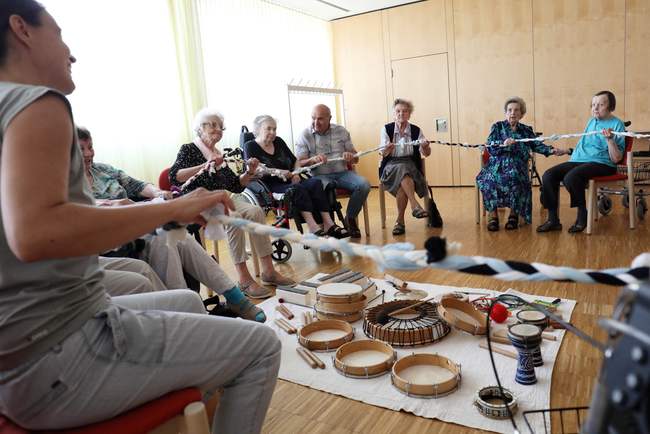 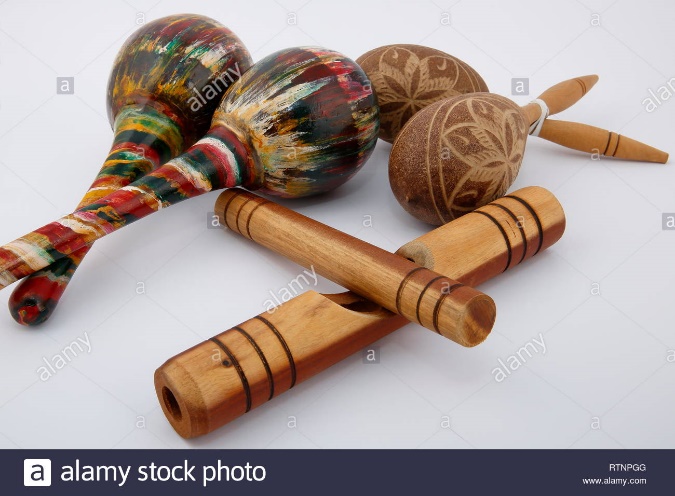 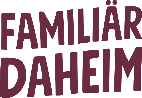 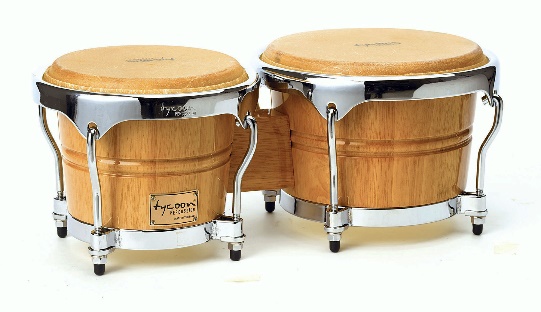 „Zusammen musigzieren“
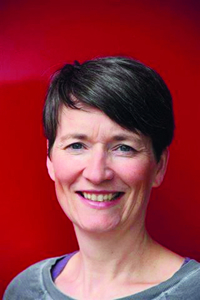 Freitag 01.07.2022 / 14.00 Uhr im Sääli
							                    bei gutem Wetter im Garten/Terrasse

Unter der Anleitung von Frau Andrea Gmür, Mosnang, Geragogin / Bildung und Lernen im Alter
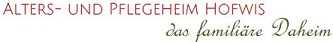 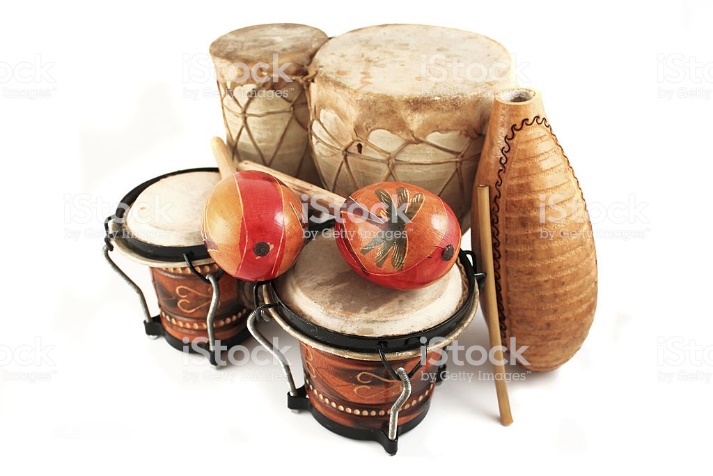 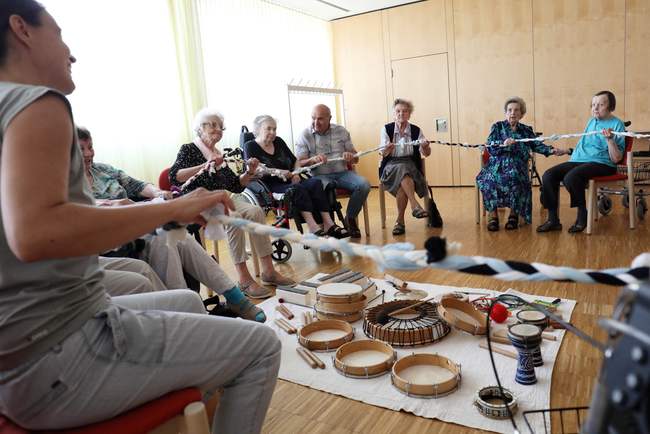 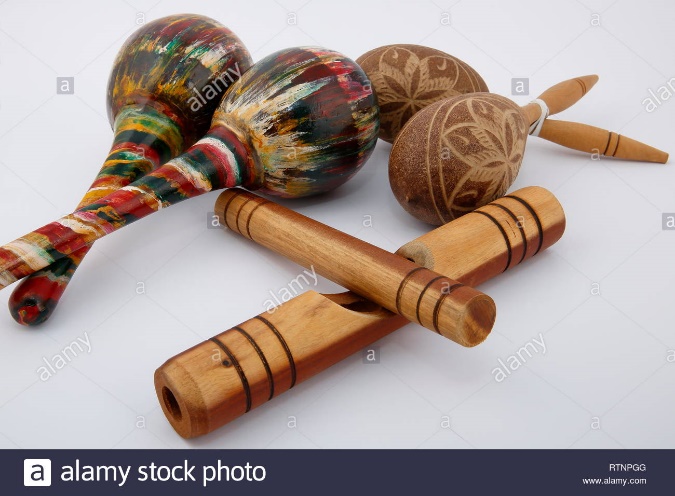 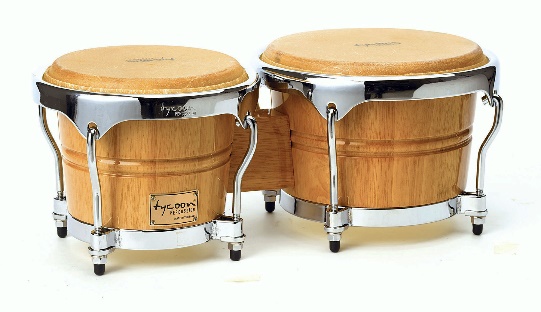 „Zusammen musigzieren“
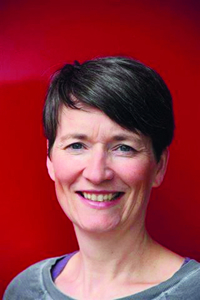 Freitag 27.08.2021 / 14.00 Uhr im Sääli
							                    bei gutem Wetter im Garten/Terrasse

Unter der Anleitung von Frau Andrea Gmür, Mosnang, Geragogin / Bildung und Lernen im Alter